Oshpaz.Tayyorladi: Muradova Noila Muxirboyevna
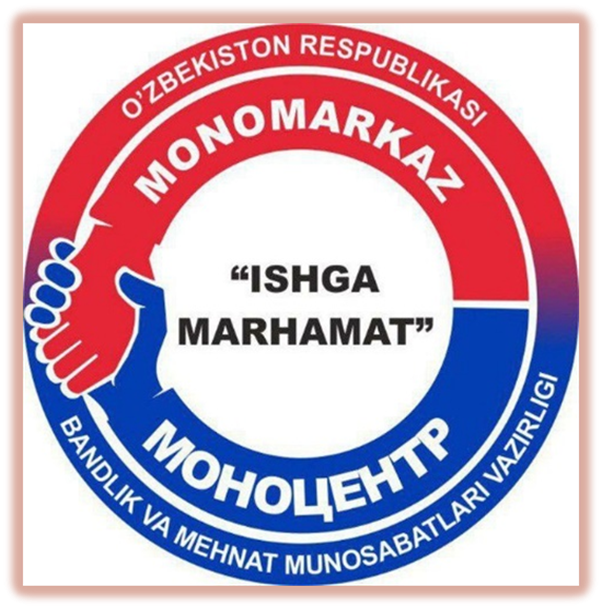 Mavzu:Oziq-ovqat mahsulotlarini saqlash usullari.
Reja:
1. Oziq-ovqat mahsulotlarini saqlash usullari.
2.Go’sht va sabzavotlarni qayta ishlash nazariyasi.
1. Oziq-ovqat mahsulotlarini saqlash usullari.
1.      Sovutgichli saqlash yil davomida minimal yo'qotishlarga ega bo'lgan aholiga yuqori sifatli oziq-ovqat mahsulotlarini ritmik ravishda etkazib berishga imkon beradi.
Sovutilgan, muzlatilgan va muzlatilgan oziq-ovqat mahsulotlarini saqlash asosiy va tarqatish sovutgichlarida, ularni ishlab chiqarish joylarida va savdo-sotiqda, shuningdek iste'molchining maishiy sovutish moslamalarida amalga oshiriladi va birinchi holda muzlatilgan oziq-ovqat mahsulotlarini uzoq muddatli saqlash (oy va yillarda hisoblangan) haqida gapirish mumkin. qolganlari - saqlash, qoida tariqasida, qisqa muddatli.
Sovutgichli saqlash muddati oziq-ovqat mahsulotlarini muzlatilgan holda qayta ishlash vaqtidan bir necha baravar ko'p, shuning uchun muzlatilgan qayta ishlash uchun ajratilgan ishlab chiqarish maydonchalari va idishlar mahsulotni muzlatilgan saqlash joylari va sig'imlaridan ancha kichikdir.
Ikkinchidan, saqlash kamerasiga har xil issiqlik oqimining kamayishi. Bular tashqi issiqlik oqimlari bo'lib, ular xonaning issiqlik izolatsiyasi ishonchli bo'lganda kamayadi va ichki, ular issiq yuk qo'llanilganda, eshiklar ochilganda va shunga o'xshash boshqa sabablarga ko'ra paydo bo'lishi mumkin. Issiqlik oqimi harorat holati, nisbiy namlik qiymatiga ta'sir qilishi mumkin, operatsion parametrlarning notekis maydonini yaratishi mumkin.
Tez buziladigan mahsulotni saqlash shartlari, muzlatgichda qancha vaqt bo'lishidan qat'iy nazar, quyidagilar:
Saqlanadigan yuqori sifatli mahsulotlar (sovuq faqat mikroorganizmlarning rivojlanishini sekinlashtiradi yoki to'xtatadi);
Tez buziladigan mahsulotlarni muzlatgichda saqlash vaqtida to'g'ri joylashtirish va o'rnatish;
Tovar qo'shnisi tamoyillariga qat'iy rioya qilish.
Saqlashdagi mahsulotlar sifati.Mahsulotlarni qabul qilish muzlatgichda mavjud ko'rsatmalar, qoidalar, standartlar, texnik shartlar  va boshqa hujjatlar.
Dezinfektsiyalash zarurati mikroblarning ifloslanishini nazorat qilish asosida belgilanadi. O'z vaqtida aniqlash uchun mikroblarning ifloslanishi, shuningdek zararsizlantirishning samaradorligini tekshirish orqali muzlatgichlar mikrobiologik nazoratga olinadi. Havoning harorati -12 ° C va undan past bo'lgan kameralar uchun bu nazorat chastotasi chorakda bir marta, -11.9 ° C va undan yuqori haroratli kameralar uchun har chorakda ikki marta.
Dezinfektsiyalashga tayyorgarlik ko'rish jarayonida kamera to'liq oziq-ovqatsiz bo'lishi kerak va kamida 5 ° C haroratgacha qizdirilishi kerak, ammo devorlar va shiftlarni burishmasligi uchun. Issiqlashgandan keyin ular yuvila boshlaydi, oqartiradi va dezinfektsiyalashadi.
Sovuq xonalarni dezinfektsiyalash uchun samarali vositalar antiseptol (100 qism suv uchun 25% faol xlor va 3,5 qism soda kulidan iborat) va antiseptol (natriy oksifenolat (tayyorlash F-5)), ular yuqorida kamerada haroratda qo'llaniladi. -4 ° C (ayniqsa mog'or uchun zararli).
Dezinfektsiyalash
Dezinfektsiyalash va oqlashdan keyin xonaning devorlari va shiftining holati mikrobial ifloslanishni kamaytirish nuqtai nazaridan, mikrobial embrionlarning tarkibi 1 sm 2 dan 100 gacha, qoniqarli - 1000 tagacha va kambag'allar - o'n minglabdan oshganda.
Havo sovutish tizimlari bilan jihozlangan xonalarda, alohida e'tibor toza saqlash kerak, chunki majburiy havo harakati mikroorganizmlarning tarqalishiga yordam beradi. Bunday xonalarda havo filtratsiyasi amalga oshirilishi kerak.
Kerakli sanitariya holatini saqlash uchun ozonatsiya va UB nurlaridan foydalanish samarali hisoblanadi. Kamerani ozon kontsentratsiyasida 15-25 mg / m 3, harorat 0 ° C va nisbiy namligi 90% bo'lgan 72 soat davomida ozonlash uning mikroorganizmlardan to'liq tozalanishini ta'minlaydi. Xuddi shunday samaraga UV nurlari qo'llanilganda ham erishiladi (kuniga 3 soat, 1 Vt / m 3 xonadan iborat).
Qadoqlangan va qadoqlangan mahsulotlarni konteynerlarda, sumkalarda, reyslarda saqlashda zamonaviy avtomatlashtirilgan, robotli muzlatgichlarda ko'plab muammolar hal qilinadi.
Tarkib:
•	Sovuqni saqlash
•	1- Sovutish
•	2- muzlash
•	3- Ultra muzlash
•	Issiqlikni saqlash
•	4- Sterilizatsiya
•	5- Pasterizatsiya
•	6- kuydirish
•	Kimyoviy usullar
•	7- tuz
•	8- kislota